AS LEVEL FURTHER MATHS
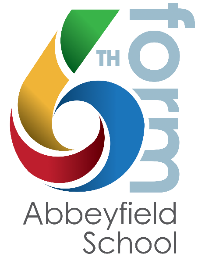 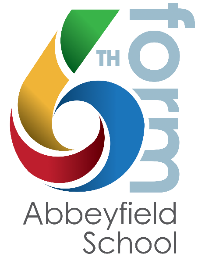 WHY CHOOSE A LEVEL MATHS
Excellent links to other subjects i.e. Physics, Economics, Computing, Geography and Engineering.
Highly academic and respected by employees and universities -  Maths graduates are amongst the most employable – a facilitating subject.
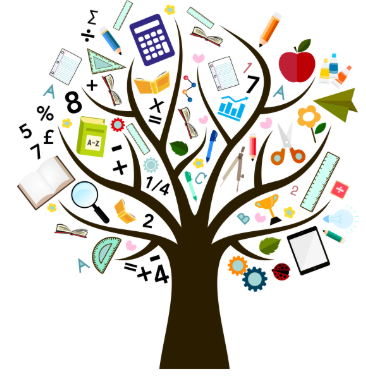 Many top universities require Further Maths to have been studied for courses such as Engineering/Physics.
Studying Further Maths will help you develop key employability skills such as problem solving and resilience.
AS LEVEL FURTHER MATHS RESULTS ARE CONSISTENTLY STRONG AND THE COURSE IS DELIVERED BY EXPERIENCED AND ENTHUSIASTIC TEACHERS
CAN I STUDY AS LEVEL FURTHER MATHS?
Entry required is at least Grade 7 Maths . If you are consistently working at this grade or above, and you want to study new and exciting areas of Maths such as imaginary numbers and matrices, consider Further Maths.